Έλεγχος Μουσικών Ακουστικών Ικανοτήτων
Γ΄Λυκείου
Απρίλιος 2021 (12ο Dictee)
Για το μάθημα: Μουσική Αντίληψη και Γνώση
Ερωτήματα διαστηματικής αναγνώρισης
Θα ακούσετε ένα μοτίβο το οποίο θα επαναληφθεί άλλες δύο φορές. Στην αρχή κάθε μοτίβου δίνεται ο αρχικός φθόγγος. Να επιλέξετε ποιο από τα πέντε μοτίβα που δίνονται αντιστοιχεί στο μοτίβο που ακούστηκε.
Ερωτήματα διαστηματικής αναγνώρισηςΕπιλέξτε τη σωστή απάντηση
Ερώτηση 1.1
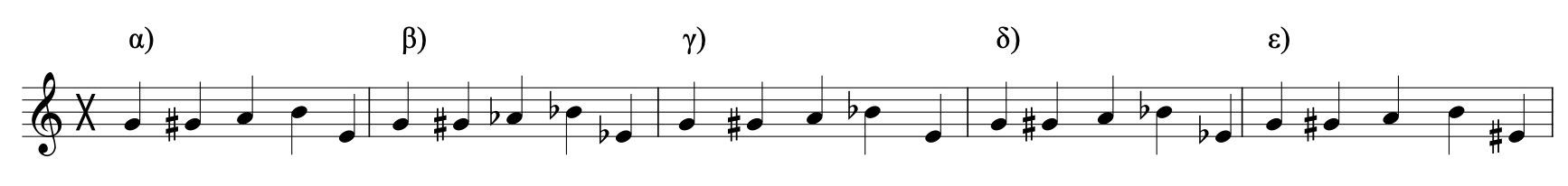 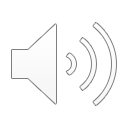 Ερωτήματα διαστηματικής αναγνώρισηςΕπιλέξτε τη σωστή απάντηση
Ερώτηση 1.2
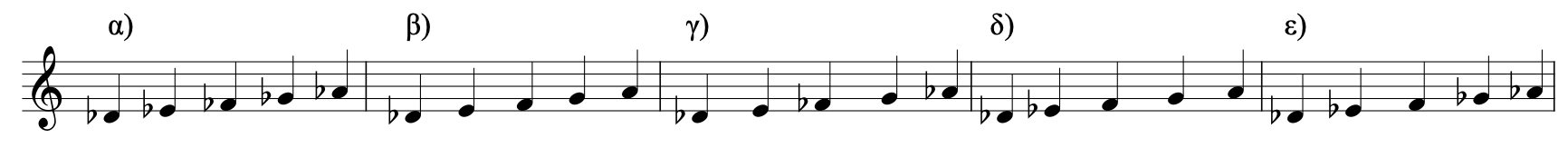 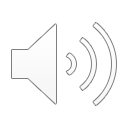 Ερωτήματα διαστηματικής αναγνώρισηςΕπιλέξτε τη σωστή απάντηση
Ερώτηση 1.3
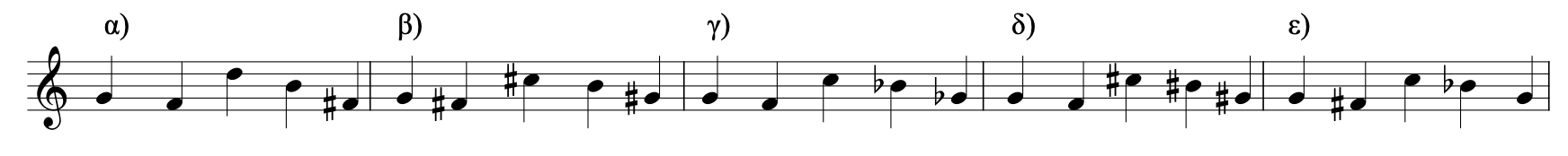 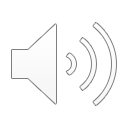 Ερωτήματα διαστηματικής αναγνώρισηςΕπιλέξτε τη σωστή απάντηση
Ερώτηση 1.4
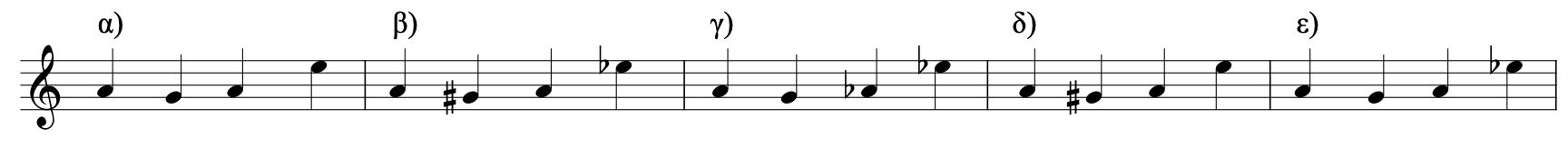 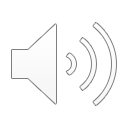 Ερωτήματα διαστηματικής αναγνώρισηςΕπιλέξτε τη σωστή απάντηση
Ερώτηση 1.5
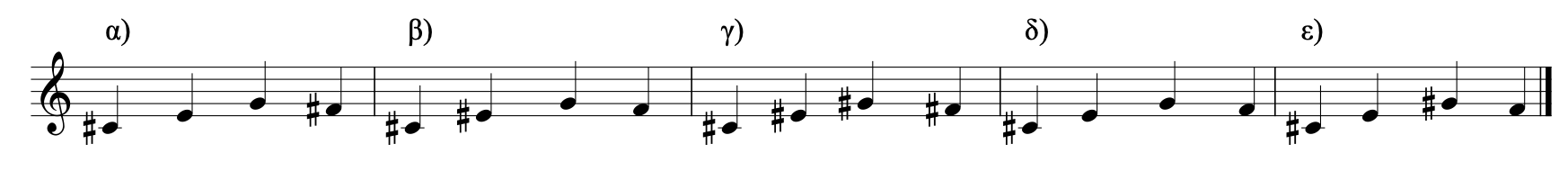 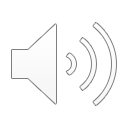 Ερωτήματα αναγνώρισης ρυθμικού μέτρου
Θα ακούσετε διαδοχές διαφορετικών ρυθμικών αξιών, οι οποίες θα επαναληφθούν άλλες δύο φορές. Να επιλέξετε ποιο από τα πέντε μέτρα που δίνονται αντιστοιχεί στο ρυθμικό μέτρο που ακούστηκε. Οι διαδοχές θα ακουστούν με τονισμούς στα ισχυρά μέρη των μέτρων.
Ερωτήματα αναγνώρισης ρυθμικού μέτρουΕπιλέξτε τη σωστή απάντηση
Ερώτηση 2.1
α) 3/4
β) 4/4
γ) 5/8
δ) 6/8
ε) 7/8
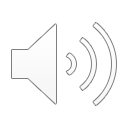 Ερωτήματα αναγνώρισης ρυθμικού μέτρουΕπιλέξτε τη σωστή απάντηση
Ερώτηση 2.2
α) 3/4
β) 4/4
γ) 5/4
δ) 9/4
ε) 11/8
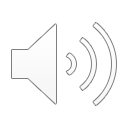 Ερωτήματα αναγνώρισης ρυθμικού μέτρουΕπιλέξτε τη σωστή απάντηση
Ερώτηση 2.3
α) 4/4
β) 5/4
γ) 6/4
δ) 7/8
ε) 8/8
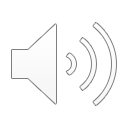 Ερωτήματα αναγνώρισης ρυθμικού μέτρουΕπιλέξτε τη σωστή απάντηση
Ερώτηση 2.4
α) 2/4
β) 3/4
γ) 5/8
δ) 7/8
ε) 11/16
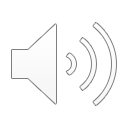 Ερωτήματα αναγνώρισης ρυθμικού μέτρουΕπιλέξτε τη σωστή απάντηση
Ερώτηση 2.5
α) 2/4
β) 6/4
γ) 7/8
δ) 9/4
ε) 15/16
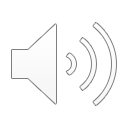 Ερωτήματα συγχορδιακής αναγνώρισης
Θα ακούσετε μία συγχορδία, η οποία θα επαναληφθεί άλλες δύο φορές. Να επιλέξετε ποια από τις πέντε ερωτήσεις αντιστοιχεί στο είδος της συγχορδίας που ακούστηκε.
Ερωτήματα συγχορδιακής αναγνώρισηςΕπιλέξτε τη σωστή απάντηση
Ερώτηση 3.1
α Ελάσσονα
β Ελαττωμένη σε πρώτη αναστροφή
γ Μείζονα σε δεύτερη αναστροφή
δ Ελάσσονα σε πρώτη αναστροφή
ε Ελάσσονα σε δεύτερη αναστροφή
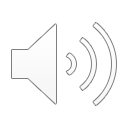 Ερωτήματα συγχορδιακής αναγνώρισηςΕπιλέξτε τη σωστή απάντηση
Ερώτηση 3.2
α Αυξημένη
β Ελάσσονα 
γ Μείζονα
δ Ελαττωμένη σε πρώτη αναστροφή
ε Ελαττωμένη
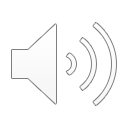 Ερωτήματα συγχορδιακής αναγνώρισηςΕπιλέξτε τη σωστή απάντηση
Ερώτηση 3.3
α Μείζονα με Έβδομη Μικρή
β  Μείζονα με Έβδομη Μεγάλη 
γ  Ελάσσονα με Έβδομη Μικρή 
δ  Ελάσσονα με Έβδομη Μεγάλη 
ε  Ελαττωμένη με Έβδομη Ελαττωμένη
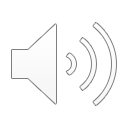 Ερωτήματα συγχορδιακής αναγνώρισηςΕπιλέξτε τη σωστή απάντηση
Ερώτηση 3.4
α Μείζονα σε Πρώτη Αναστροφή
β  Μείζονα με Έβδομη Μικρή 
γ  Ελάσσονα με Έβδομη Μεγάλη 
δ  Ελαττωμένη με ΈβδομηΕλαττωμένη
ε  Ελαττωμένη με Έβδομη Μικρή
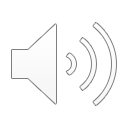 Ερωτήματα συγχορδιακής αναγνώρισηςΕπιλέξτε τη σωστή απάντηση
Ερώτηση 3.5
α Ελάσσονα με έβδομη μικρή
β Μείζονα με έβδομη μικρή
γ Μείζονα με ένατη μικρή 
δ Μείζονα με έβδομη μεγάλη
ε Μείζονα με ένατη μεγάλη
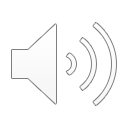 Ερωτήματα αναγνώρισης διαδοχής συγχορδιών
Θα ακούσετε μια διαδοχή συγχορδιών, η οποία θα επαναληφθεί δύο φορές. Να επιλέξετε ποια από τις πέντε απαντήσεις αντιστοιχεί στη διαδοχή που ακούστηκε.
Ερωτήματα αναγνώρισης διαδοχής συγχορδιώνΕπιλέξτε τη σωστή απάντηση
Ερώτηση 4.1
α I–ΙV–II6Ν –VII7/V–V 
β  I–VI–II65 –V6/V–V 
γ  I–IV–II65 –V65/V–V 
δ  I–VI–III–VII7/V–V7 
ε  I–I6 –IV–V65/V–V
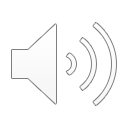 Ερωτήματα αναγνώρισης διαδοχής συγχορδιώνΕπιλέξτε τη σωστή απάντηση
Ερώτηση 4.2
α  I – III6 – ΙV – VII/V – V 
β  I–I6–IV–V65/V–V7 
γ  I–III–IV–Ι64 –V7 
δ  I–III–IV–V65/V–V 
ε  I–III–VI–VII/V–V
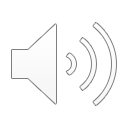 Ερωτήματα αναγνώρισης διαδοχής συγχορδιώνΕπιλέξτε τη σωστή απάντηση
Ερώτηση 4.3
α  I – V65/IV – II6 – V7 – VI
β  I–V6/IV–IV–V–I6 
γ  I–VII7/IV–IV–V7 –VI 
δ  I–V65/IV–II6Ν –V–I6 
ε  I–V65/IV–IV–V–VI
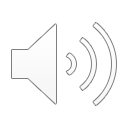 Ερωτήματα αναγνώρισης διαδοχής συγχορδιώνΕπιλέξτε τη σωστή απάντηση
Ερώτηση 4.4
α  Ι–II643(Γαλλ.)– Ι64 –V7 –VI 
β  Ι –IV–VII7/V–V7 –I3# 
γ  Ι – IV – Ι64 – V7 – VI 
δ  Ι – II65 – V7/V – V7 – VI 
ε  Ι –IV6#5(Γερμ.)– Ι64 –V –I
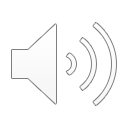 Ερωτήματα αναγνώρισης διαδοχής συγχορδιώνΕπιλέξτε τη σωστή απάντηση
Ερώτηση 4.5
α  I – II6 – I64 –V7 – VI  
β  I–IV–II6 –V–I 
γ  I–II6 –Ι64 –V7–I 
δ  I–IV–Ι64 –V7–VI 
ε  I–IV–VII7/V–V7–I
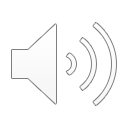 Σωστές απαντήσεις